ТЕМА 10. Конституционно-правовые основы взаимоотношений личности и государства (8 час.)
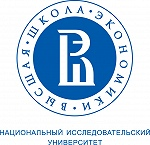 1
Цитата дня
«И не деньги, главное, нужны мне были, Соня, когда я убил; не столько деньги нужны были, как другое… Я это всё теперь знаю… Пойми меня: может быть, тою же дорогой идя, я уже никогда более не повторил бы убийства. Мне другое надо было узнать, другое толкало меня под руки: мне надо было узнать тогда и поскорей узнать, вошь ли я, как все, или человек? Смогу ли я переступить или не смогу! Осмелюсь нагнуться и взять или нет? Тварь ли я дрожащая или право имею?».

Ф.М. Достоевский. Преступление и наказание.
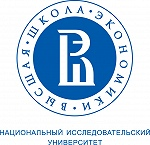 2
Вопросы темы
Человек как высшая ценность. Смысл и значение ст.2 Конституции РФ.
Российское гражданство как одно из проявлений приоритета личности.
Понятие и принципы гражданства Российской Федерации. 
Основания и порядок приобретения гражданства. Основание и порядок прекращения гражданства. 
Гражданство детей. 
Государственные органы, ведающие вопросами гражданства в Российской Федерации.
Особенности конституционно-правового статуса иностранных граждан и лиц без гражданства.
Беженцы и вынужденные переселенцы.
Концепция прав человека: истоки, сущность.
Принципы конституционного статуса личности. 
Международно-правовые акты о правах и свободах человека и Конституция России.
Классификация конституционных прав, свобод и обязанностей.
Проблема ограничения основных прав и свобод. Недопустимость умаления прав и свобод.
Конституционные обязанности и их взаимосвязь с конституционными правами и свободами.
Основные несудебные институты охраны и защиты прав личности.
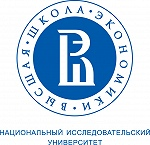 3
О чем говорит и почему появилась статья 2
«Человек, его права и свободы являются высшей ценностью. Признание, соблюдение и защита прав и свобод человека и гражданина - обязанность государства». 

Антихолистская декларация. 
Переход к иной, в сравнении с советской, философии государственного бытия
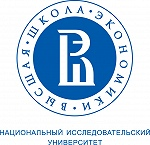 Рационалистическая или трансцендентная основа?
«Почему, в самом деле, благоговеть перед потомками обезьяны?» (Б. Вышеславцев)
«И сказал Бог: сотворим человека по образу Нашему [и] по подобию Нашему, и да владычествуют они над рыбами морскими, и над птицами небесными, [и над зверями,] и над скотом, и над всею землею, и над всеми гадами, пресмыкающимися по земле. И сотворил Бог человека по образу Своему, по образу Божию сотворил его; мужчину и женщину сотворил их. И благословил их Бог, и сказал им Бог: плодитесь и размножайтесь, и наполняйте землю, и обладайте ею, и владычествуйте над рыбами морскими [и над зверями,] и над птицами небесными, [и над всяким скотом, и над всею землею,] и над всяким животным, пресмыкающимся по земле. И сказал Бог: вот, Я дал вам всякую траву, сеющую семя, какая есть на всей земле, и всякое дерево, у которого плод древесный, сеющий семя; — вам сие будет в пищу; а всем зверям земным, и всем птицам небесным, и всякому [гаду,] пресмыкающемуся по земле, в котором душа живая, дал Я всю зелень травную в пищу. И стало так. И увидел Бог все, что Он создал, и вот, хорошо весьма. И был вечер, и было утро: день шестой» (Быт. 1:26–31).

Христианское учение «можно не разделять, с ним можно спорить, но невозможно отрицать того, что в основе его стоит утверждение каждой отдельной человеческой личности как бесконечной ценности, и ценности, притом, вечной» (прот. Александр Шмеман)

ЧТО ИЗ ЭТОГО СЛЕДУЕТ?
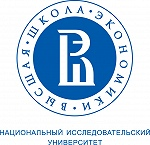 Следствие первое
Бог создал не общину и не государство, а 
индивидуального человека. 

В качестве индивида (автономной личности) человек ищет общения с себе подобными и стремится к объединению.


«Человек, как разумное и духовное существо, не был бы достойным представителем Божества на земле, если бы он жил в уединении или в общении только с существами или высшими его, как ангелы, или низшими, как животные. Для него было совершенною необходимостью, не только для удовольствия и счастья, но еще более для совершенства Божественного дела, иметь “помощника ему, соответственного ему” — или, как слова эти более значат — “точный снимок с него”, способный к воспринятию и взаимному сообщению его мыслей и чувств»  (А.П. Лопухин)
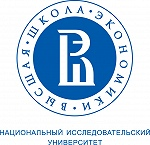 Следствие второе
Человек сотворен как главное действующее лицо этого мира. Не случайно человек создан в последний, шестой, день творения — после того как для него был уже сотворен остальной живой и неживой мир. 





«Когда взираю я на небеса Твои — дело Твоих перстов, на луну и звезды, которые Ты поставил, то что есть человек, что Ты помнишь его, и сын человеческий, что Ты посещаешь его? Не много Ты умалил его пред Ангелами: славою и честью увенчал его; поставил его владыкою над делами рук Твоих; все положил под ноги его: овец и волов всех, и также полевых зверей, птиц небесных и рыб морских, все, преходящее морскими стезями» (Пс. 8:4–9).
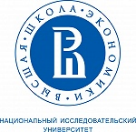 Следствие третье
Если человек, и только человек, создан по образу и подобию своего Творца, значит Бог передает человеку аналог Своего достоинства.
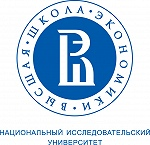 Человеческое достоинство
Принцип «человек – высшая ценность» говорит, в первую очередь, именно о человеческом достоинстве, а не о «биологическом» человеке
После грехопадения достоинство человека Творцом не было отнято
Человек сам может растоптать свое достоинство. Но топтать человеческое достоинство не может никто другой. Это – один из центральных моментов права вообще
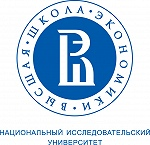 Идея человеческого достоинства в двух конституциях
Статья 21 Конституции РФ
1. Достоинство личности охраняется государством. Ничто не может быть основанием для его умаления.
2. Никто не должен подвергаться пыткам, насилию, другому жестокому или унижающему человеческое достоинство обращению или наказанию. Никто не может быть без добровольного согласия подвергнут медицинским, научным или иным опытам.

Статья 1 Основного закона ФРГ
1. Достоинство человека неприкосновенно. Уважать и защищать его — обязанность всякой государственной власти. 
2. Немецкий народ поэтому считает неприкосновенные и неотчуждаемые права человека основой всякого человеческого сообщества, мира и справедливости на земле. 
3. Нижеследующие основные права обязательны для законодательной, исполнительной власти и правосудия как непосредственно действующее право.
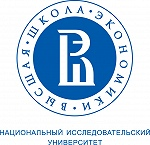 Человек и государство: принцип баланса
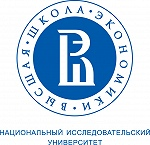 ГРАЖДАНСТВО
Основные акты:
ФЗ от 31 мая 2002 г. № 62-ФЗ «О гражданстве Российской Федерации»
ФЗ от 15 августа 1996 г. № 114-ФЗ «О порядке выезда из Российской  Федерации и въезда в Российскую  Федерацию»
Положение «О порядке рассмотрения вопросов гражданства Российской Федерации», утв. Указом Президента РФ от  14 ноября 2002 г. № 1325
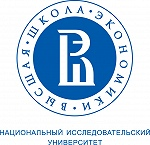 ГРАЖДАНСТВО КАК ОДНА ИЗ ОСНОВ КОНСТИТУЦИОННОГО СТРОЯ
Статья 6
 
«1. Гражданство Российской Федерации приобретается и прекращается в соответствии с федеральным законом, является единым и равным независимо от оснований приобретения.
2. Каждый гражданин Российской Федерации обладает на ее территории всеми правами и свободами и несет равные обязанности, предусмотренные Конституцией Российской Федерации.
3. Гражданин Российской Федерации не может быть лишен своего гражданства или права изменить его».
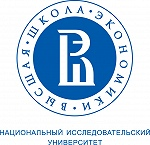 Определение гражданства
Неправильная дефиниция


Принадлежность человека определенному государству
Правильная дефиниция

Устойчивая правовая связь человека с определенным государством, накладывающая взаимные права и обязанности как на данного человека, так и на государство
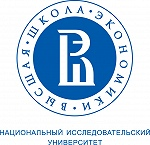 Этимология
Русский язык – горожанин
Немецкий язык – burger (житель замка)
Английский язык – citizen (горожанин)
Французский язык – citoyen (горожанин)
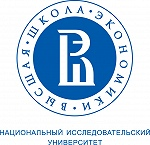 Принципы российского гражданства
Единство гражданства 
Равенство гражданства 
Сохранение гражданства вне зависимости от места проживания 
Недопустимость лишения гражданства 
Недопустимость высылки и выдачи 
Совмещение «принципа почвы» и принципа крови»
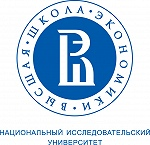 Приобретение гражданства по рождению
Ребенок приобретает гражданство по рождению, если на день его рождения:

а) оба его родителя или единственный его родитель имеют гражданство РФ (независимо от места рождения ребенка);
б) один из его родителей имеет гражданство РФ, а другой родитель является лицом без гражданства, или признан безвестно отсутствующим, или место его нахождения неизвестно (независимо от места рождения ребенка);
в) один из его родителей имеет гражданство РФ, а другой родитель является иностранным гражданином, при условии, что ребенок родился на территории РФ либо если в ином случае он станет лицом без гражданства;
г) оба его родителя или единственный его родитель, проживающие на территории РФ, являются иностранными гражданами или лицами без гражданства, при условии, что ребенок родился на территории РФ, а государство, гражданами которого являются его родители или единственный его родитель, не предоставляет ребенку свое гражданство
д) родители неизвестны и не объявятся в течение шести месяцев со дня его обнаружения (подкидыши).
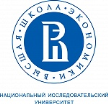 ТЕСТ
РЕБЕНОК РОЖДАЕТСЯ ОТ РОССИЙСКОЙ ГРАЖДАНКИ И ИНОСТРАНЦА ЗА РУБЕЖОМ.
 КАКОЕ ГРАЖДАНСТВО БУДЕТ У РЕБЕНКА?
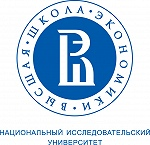 Восстановление в гражданстве
Иностранные граждане и лица без гражданства, ранее имевшие гражданство РФ, могут быть восстановлены в гражданстве в общем порядке приема в гражданство. При этом срок их проживания на территории РФ сокращается до трех лет.
Фактически это – не восстановление, а приобретение
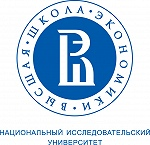 Прием в гражданство в общем порядке
Условия:
а) проживает на территории РФ со дня получения вида на жительство и до дня обращения с заявлениями о приеме в гражданство Российской Федерации в течение пяти лет непрерывно. Срок считается непрерывным, если лицо выезжало за пределы РФ не более чем на три месяца в течение одного года;
б) обязуется соблюдать Конституцию и законодательство РФ;
в) имеет законный источник средств к существованию;
г) обратился в полномочный орган иностранного государства с заявлением об отказе от имеющегося иного гражданства;
д) владеет русским языком.
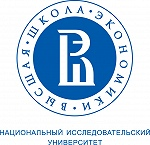 Прием в гражданство в общем порядке, но с сокращением срока проживания до 1 года
наличие высоких достижений в области науки, техники и культуры; обладание профессией либо квалификацией, представляющими интерес для России;
предоставление лицу политического убежища на территории РФ;
признание лица беженцем.
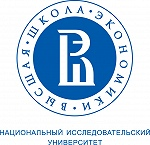 Особые случаи принятия в российское гражданство (ст.13)
особые заслуги перед Российской Федерацией, может быть принято в гражданство без соблюдения любых условий, предусмотренных для вступления в гражданство в общем порядке (в т.ч. проживание в России);
граждане государств, входивших в состав СССР, проходящие не менее трех лет военную службу по контракту в ВС России, других войсках или воинских формированиях – без соблюдения срока проживания и без представления вида на жительство.
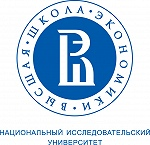 Прием в гражданство в упрощенном порядке
«Упрощенный порядок приобретения или прекращения гражданства Российской Федерации – порядок рассмотрения вопросов гражданства и принятия решений по вопросам гражданства Российской Федерации в отношении лиц, на которых распространяются льготные условия, предусмотренные настоящим Федеральным законом».
Льготные условия могут быть разными
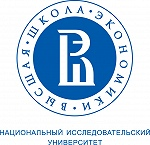 1. Прием в гражданство в упрощенном порядке
Иностранцы и апатриды, проживающие за пределами России – без соблюдения срока проживания на территории России
Если:
а) имеют хотя бы одного родителя, имеющего гражданство РФ и проживающего на территории РФ;
б) имели гражданство СССР, проживали и проживают в государствах, входивших в состав СССР, не получили гражданства этих государств и остаются в результате этого лицами без гражданства.
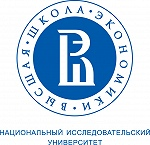 2. Прием в гражданство в упрощенном порядке
Иностранцы и апатриды, проживающие на территории России
– без соблюдения срока проживания 
Если:
а) родились на территории РСФСР и имели гражданство бывшего СССР;
б) состоят в браке с гражданином РФ не менее трех лет;
в) являются нетрудоспособными и имеют дееспособных сына или дочь, достигших возраста 18 лет и являющихся гражданами РФ;
г) имеют ребенка, являющегося гражданином РФ, - в случае, если другой родитель этого ребенка, являющийся гражданином РФ отсутствует (умер, пропал, лишен род. прав и т.п.);
д) имеют сына или дочь, достигших возраста 18 лет, являющихся гражданами РФ, признанных недееспособными или ограниченными в дееспособности, - если другой родитель, являющийся гражданином РФ, умер либо признан безвестно отсутствующим, недееспособным или ограниченным в дееспособности, лишен родительских прав или ограничен в родительских правах;
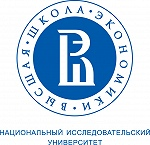 3. Прием в гражданство в упрощенном порядке в гражданство в упрощенном порядке
(Иностранцы и апатриды, проживающие на территории России – без соблюдения срока проживания 
Если:
е) получили после 1 июля 2002 г.  профессиональное образование по основным профессиональным образовательным программам, имеющим государственную аккредитацию, в образовательных или научных организациях РФ на ее территории и осуществляют трудовую деятельность в России в совокупности не менее 3 лет до дня обращения с заявлением о приеме в гражданство;
ж) являются индивидуальными предпринимателями и осуществляют предпринимательскую деятельность в РФ не менее 3 лет, предшествующих году обращения с заявлением о приеме в гражданство РФ, и в этот период их ежегодная выручка составляет не менее 10 миллионов рублей;
з) являются инвесторами, чья доля вклада в уставном (складочном) капитале российского юридического лица, осуществляющего деятельность на территории РФ в установленных Правительством РФ видах деятельности, составляет не менее 10 % (в Законе ряд других условий);
и) осуществляют не менее 3 лет до дня обращения с заявлением о приеме в гражданство РФ трудовую деятельность в Российской Федерации по определённой профессии (специальности, должности).
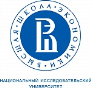 4. Прием в гражданство в упрощенном порядке
Иностранцы и апатриды, проживающие на территории России и признанные носителями русского языка 
Если :
а) обязуются соблюдать Конституцию и законодательство РФ;
б) имеют законный источник средств к существованию;
в) отказались от имеющегося у них гражданства иностранного государства (отказ от гражданства иностранного государства не требуется, если это предусмотрено международным договором РФ либо если отказ от гражданства иностранного государства невозможен в силу не зависящих от лица причин).
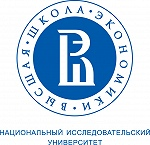 5. Прием в гражданство в упрощенном порядке
Нетрудоспособные иностранцы и апатриды, прибывшие в Россию из государств, входивших в состав СССР, и зарегистрированные по месту жительства в РФ по состоянию на 1 июля 2002 г. – без соблюдения условия о сроке проживания и без представления вида на жительство.
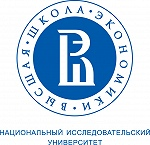 6. Прием в гражданство в упрощенном порядке
Иностранцы и апатриды, имевшие гражданство СССР, прибывшие в РФ из государств, входивших в состав СССР, и зарегистрированные по месту жительства в РФ по состоянию на 1 июля 2002 г. либо получившие разрешение на временное проживание в РФ или вид на жительство, если они до 1 июля 2009 г. заявят о своем желании приобрести гражданство – без соблюдения условий:
срока проживания на территории России;
наличия законного  источника средств к существованию;
владения русским языком.
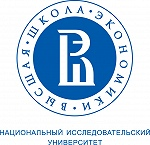 7. Прием в гражданство в упрощенном порядке
Ветераны Великой Отечественной войны, имевшие гражданство бывшего СССР и проживающие на территории Российской Федерации – без представления вида на жительство и без соблюдения условий:
срока проживания на территории России;
выхода из другого гражданства;
наличия законного  источника средств к существованию;
владения русским языком.
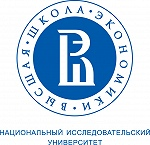 8. Прием в гражданство в упрощенном порядке
Ребенок и недееспособное лицо, являющиеся иностранцами и апатридами – без всяких условий, если:

а) ребенок, один из родителей которого имеет гражданство РФ, при наличии согласия другого родителя. Такое согласие не требуется, если ребенок проживает на территории РФ;
б) ребенок, единственный родитель которого имеет гражданство РФ;
в) ребенок или недееспособное лицо, над которыми установлены опека или попечительство гражданина РФ (есть исключения);
г) ребенок, помещенный под надзор в российскую организацию для детей-сирот и детей, оставшихся без попечения родителей (есть исключения) - по заявлению руководителя организации;
д) недееспособное лицо, помещенное под надзор в российскую образовательную, медицинскую, социальную организацию или иную российскую организацию - по заявлению руководителя организации.
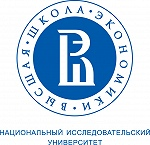 9. Прием в гражданство в упрощенном порядке
Иностранцы и апатриды, являющиеся участниками Государственной программы по оказанию содействия добровольному переселению соотечественников и члены их семей, если: 
имеют регистрацию по месту жительства на территории субъекта РФ, выбранного ими для постоянного проживания в соответствии с указанной Государственной программой – без соблюдения условий:
срока проживания на территории России;
наличия законного  источника средств к существованию;
владения русским языком.
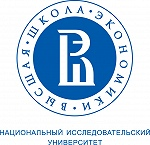 Прекращение гражданства
вследствие выхода из гражданства РФ;
по иным основаниям, предусмотренным Законом или международным договором РФ (имеется в виду выбор иного гражданства в случае изменения Госграницы).

Условия запрета выхода из российского гражданства:
а) имеет не выполненное перед РФ обязательство, установленное федеральным законом;
б) привлечен в качестве обвиняемого по уголовному делу либо в отношении его имеется вступивший в законную силу и подлежащий исполнению обвинительный приговор суда;
в) не имеет иного гражданства и гарантий его приобретения.
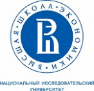 Органы, ведающие вопросами гражданства
Президент РФ

МВД России

МИД России с диппредставительствами и консульскими учреждениями РФ
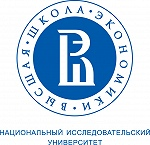 Полномочия Президента РФ в сфере вопросов гражданства
1. Решает вопросы:
приема в гражданство в общем порядке
восстановления в гражданстве в общем порядке 
выхода из гражданства в общем порядке 
2. Отменяет решения по вопросам гражданства 
3. Утверждает Положение о порядке рассмотрения вопросов гражданства РФ
4. Имеет право рассмотреть вопрос о приеме в гражданство или о восстановлении в гражданстве РФ в случаях, когда заявителю отказывают по причинам совершенных им правонарушений
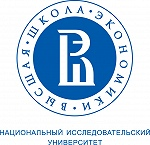 Полномочия органов внутренних дел
В частности:
принимают от лиц, проживающих на территории Российской Федерации, заявления по вопросам гражданства РФ;
проверяют факты и представленные для обоснования заявлений по вопросам гражданства РФ документы и в случае необходимости запрашивают дополнительные сведения в соответствующих государственных органах, организациях
направляют Президенту РФ заявления по вопросам гражданства  РФ, представленные для их обоснования документы  и  иные материалы, а также заключения  на  данные заявления,  документы  и материалы
и т.д.
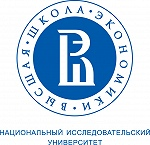 Полномочия органов иностранных дел
То же, что у МВД, но в отношении лиц, проживающих за рубежом
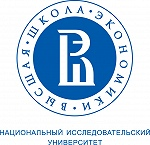 Иностранцы и апатриды
Федеральный закон от 25.07.2002 г. "О правовом положении иностранных граждан в Российской Федерации«
Временное проживание  или Постоянное проживание

имеют право на свободу передвижения в личных или деловых целях в пределах Российской Федерации, за исключением посещения территорий, организаций и объектов, для въезда на которые в соответствии с федеральными законами требуется специальное разрешение
постоянно проживающие в Российской Федерации иностранные граждане в случаях и порядке, предусмотренных федеральными законами, имеют право избирать и быть избранными в органы местного самоуправления, а также участвовать в местном референдуме
пользуются правом свободно распоряжаться своими способностями к труду, выбирать род деятельности и профессию, а также правом на свободное использование своих способностей и имущества для предпринимательской и иной не запрещенной законом экономической деятельности с учетом ограничений, предусмотренных федеральным законом.
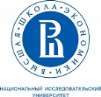 Беженцы
Федеральный закон от 19.02.1993 "О беженцах"

Лицо, которое не является гражданином Российской Федерации и которое в силу вполне обоснованных опасений стать жертвой преследований по признаку расы, вероисповедания, гражданства, национальности, принадлежности к определенной социальной группе или политических убеждений находится вне страны своей гражданской принадлежности и не может пользоваться защитой этой страны или не желает пользоваться такой защитой вследствие таких опасений; или, не имея определенного гражданства и находясь вне страны своего прежнего обычного местожительства в результате подобных событий, не может или не желает вернуться в нее вследствие таких опасений.
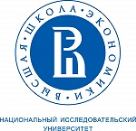 Вынужденные переселенцы
Закон РФ от 19.02.1993 г. "О вынужденных переселенцах"
Гражданин Российской Федерации, покинувший место жительства вследствие совершенного в отношении его или членов его семьи насилия или преследования в иных формах либо вследствие реальной опасности подвергнуться преследованию по признаку расовой или национальной принадлежности, вероисповедания, языка, а также по признаку принадлежности к определенной социальной группе или политических убеждений, ставших поводами для проведения враждебных кампаний в отношении конкретного лица или группы лиц, массовых нарушений общественного порядка.
1) гражданин РФ, вынужденный покинуть место жительства на территории иностранного государства и прибывший на территорию Российской Федерации;
2) гражданин РФ, вынужденный покинуть место жительства на территории одного субъекта Российской Федерации и прибывший на территорию другого субъекта РФ.
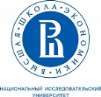 Категория прав человека: сущность, значение, истоки
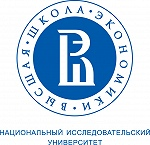 41
Исходные идеи концепции прав человека
Все люди равны в своем достоинстве. 
Равное достоинство – ибо творение Бога. Ergo: каждый равен каждому только потому, что он – человек. Права человека – естественные права.
Публичная власть абсолютно ограничена правами человека. Ergo: права человека – оболочка, защищающая личность от растворения в «теле государства» и от превращения в объект власти
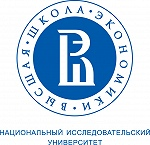 42
История концепции прав человекаВетхозаветный взгляд
Пятикнижие
Идея договора Творца со своим творением. Ergo:
человек признаётся субъектом, а не объектом;
творения должны видеть друг в друге ценность.

Идея моральной обусловленности права.

Идея ответственности за нарушения прав другого.


(Лопухин А.П. Законодательство Моисея. Исследование о семейных, социально-экономических и государственных законах Моисея. Суд над Иисусом Христом, рассматриваемый с юридической точки зрения. Вавилонский царь правды Аммураби и его новооткрытое законодательство в сопоставлении с законодательством Моисеевым / Под ред. и с предисловием проф. В.А. Томсинова. М.: Зерцало, 2005).
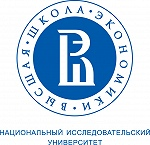 43
История концепции прав человекаДревняя Греция (V-IVвв. до н.э.) и Древний Рим (II-I вв. до н.э.)
Противники прав индивида
Геродот
Платон: «Бытие возникает не ради тебя, а, наоборот, ты – ради него… Любой искусный ремесленник делает все ради целого, а не целое ради части»
Аристотель
Сторонники прав индивида
(рабы и женщины исключены) 
стратег Перикл
Фукидид
Эсхил
Софокл
Еврипид
Цицерон: «Закон находится в согласии с природой, присутствует всюду и является вечным. Он приглашает к исполнению долга и в испуге шарахается от преступления и варварства. Ни волей сената, ни волей народа никто не может быть освобожден от обязанностей, возлагаемых на него законом…»
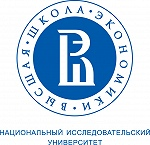 44
История концепции прав человекаХристианский взгляд
Евангелие

Идея ценности каждой личности

Идея личной ответственности

Идея «Сильный уступает слабому»
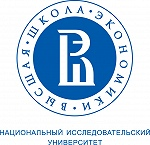 45
История концепции прав человекаНовое время
Философы гуманистического направления (ХVI-ХVIII вв.) «формализуют» права человека.

Появление термина «права человека».
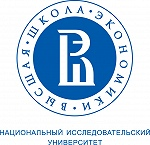 46
Основные международно-правовые акты о правах человека
Всеобщая декларация прав человека
Принята и провозглашена резолюцией 217 А (III) Генеральной Ассамблеи ООН от 10 декабря 1948г.
Статья 1 
Все люди рождаются свободными и равными в своем достоинстве и правах. Они наделены разумом и совестью и должны поступать в отношении друг друга в духе братства 

Статья 2 
Каждый человек должен обладать всеми правами и всеми свободами, провозглашенными настоящей Декларацией, без какого бы то ни было различия, как то в отношении расы, цвета кожи, пола, языка, религии, политических или иных убеждений, национального или социального происхождения, имущественного, сословного или иного положения
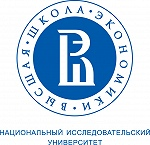 47
Иные основные международно-правовые акты о правах человека
Международный пакт об экономических, социальных и культурных правах (принят ГА ООН 16 декабря 1966 г.) 
Международный пакт о гражданских и политических правах (принят ГА ООН 16 декабря 1966 г.) 
[Европейская] Конвенция о защите прав человека и основных свобод  (Рим, 4 ноября 1950 г.)
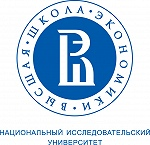 48
«Права и свободы» в Европейской конвенции
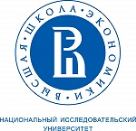 Права человека – это:
вытекающие из природы человека – его неотъемлемого достоинства - блага и ценности, которые никому не разрешено нарушать.
Отсюда запреты:
унижать достоинство
произвольно лишать жизни, 
произвольно лишать свободы, 
произвольно лишать собственности,
произвольно вторгаться в частную жизнь и порочить доброе имя.
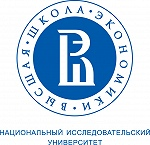 Неписаные права
Права, выводимые судами при рассмотрении конкретных дел

Примеры:
В США: на обучение иностранному языку; на обучение в частной школе; на зачатие ребенка; на сжигание флага, свобода передвижения между штатами и др.
В ФРГ: на кормление голубей; на собственное изображение; на информационное самоопределение и др.
В России: на погребение; на свободу договора.
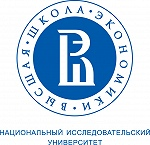 51
Поколения прав человека?
Личные права
Политические права
Социально-экономические права
Культурные права
Экологические права
Информационные права
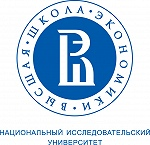 52
Должны ли обладать правами:
Андроид (биоробот)?
Клон человека?
Животное?


Каковы критерии?
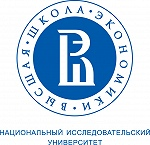 53
Проблемы, связанные с правами человека
Соотношение с национальным (государственным) суверенитетом 
Каков набор прав человека?
Национальная безопасность и права человека
Размывание границ (пределов) реализации прав человека
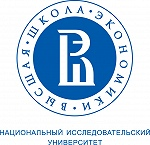 54
Цитата дня
Имея в стране самую человечную конституцию, можно всем жить под угрозой расстрела.

Григорий Александров о Конституции СССР 1936 г. – советский кинорежиссер (1903—1983)
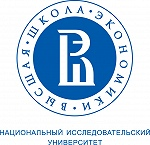 55
Личность в Конституции России
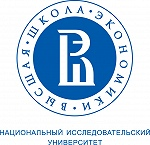 56
Субъективное право
Что означает «я имею право»?
Правомочия на собственные действия (самостоятельное совершение фактических и юридически значимых действий):
я свободно предпринимаю действия или не предпринимаю никаких действий, не опасаясь, что это будет подвергнуто юридическому осуждению
Правомочия требования (требование от обязанного субъекта исполнения соответствующих обязанностей):
моему праву корреспондируют соответствующие обязанности других лиц и государства (его органов и должностных лиц)
Правомочия на защиту (государство обязывается защитить мое право от покушений на него):
в случае нарушения я могу требовать возмещения материального ущерба и компенсации морального вреда, а также привлечения к ответственности виновного
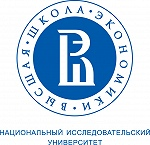 57
Теоретический и практический вопрос
Являются ли права человека субъективными?
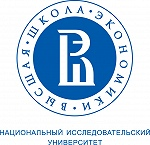 58
Принципы конституционно-правового правового положения личности в России
Принцип приоритетности прав и свобод.
Принцип равноправия.
Принцип неотчуждаемости прав.
Принцип непосредственного действия.
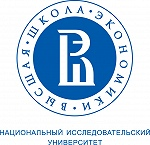 59
Принцип приоритетности прав и свобод
«Права и свободы … определяют смысл, содержание и применение законов, деятельность законодательной и исполнительной власти, местного самоуправления и обеспечиваются правосудием» (ст.18)
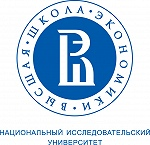 Принцип равноправия
«Все равны перед законом и судом» 
(ч.1 ст.19 Конституции РФ)
Равенство перед законом:
Недопустимость разных запретов, разных ограничений, разных санкций для разных людей. 
Равенство в глазах представителей власти, в т.ч. полицейских служб, которые олицетворяют закон.

Равенство перед судом:
Отсутствие каких-либо специальных (например, сословных) судов.
Исключение кого бы то ни было из-под юрисдикции общего суда.
Недопустимость разных процессуальных норм для разных людей.
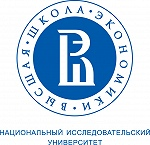 Коррекция принципа равноправия в зависимости от правового модуса
Являются ли нарушением принципа равноправия:
Гарантии неприкосновенности (напр., депутатов, судей)?
Квалифицирующие признаки преступления (напр., должностное или служебное положение)?
Требование соответствующего образования при занятии некоторых должностей?
Требование определенного возраста (например, для участия в выборах)?
«…Установление различий, исключений, предпочтений, а также ограничение прав работников, которые определяются свойственными данному виду труда требованиями, установленными федеральным законом, либо обусловлены особой заботой государства о лицах, нуждающихся в повышенной социальной и правовой защите» (ст.3 Трудового кодекса РФ)?
Различия в объеме прав и обязанностей граждан РФ и иностранцев, апатридов?
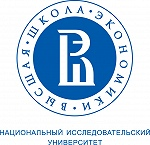 62
Принцип неотчуждаемости
«Основные права и свободы человека неотчуждаемы и принадлежат каждому от рождения» 
(ч.2 ст.17 Конституции РФ)

Права принадлежат каждому с момента рождения и до смерти.
Никто, никем и ни по каким причинам не может быть лишен их.
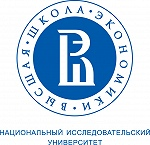 63
Принцип непосредственного действия
«Права и свободы человека и гражданина являются непосредственно действующими» (ст.18 Конституции РФ)

Если нет конкретизирующего нормативного акта, конституционное право (свобода) действует непосредственно.
На это право можно ссылаться в полиции, суде и т.д.
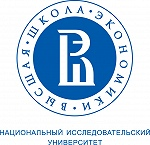 64
Кто является корреспондирующей стороной конституционных прав?
Адресат прав человека (корреспондирующая сторона) – государство: «Право на защиту и государственная обязанность защищать – это противоречивые, разновекторные функции основных прав, обеспечивающих свободу. Они гарантируют идентичное конституционное благо от посягательств, которые грозят с разных сторон, как публичной власти, так и от частных лиц. В одном случае речь идет о свободе граждан в их отношениях с государственными структурами, в другом – о безопасности в межличностных отношениях. В первом случае государство должно оберегать основные права от своих структур, во втором – от третьих лиц» 
	(Изензее Й. Основное право как право самообороны и государственная обязанность защиты // Государственное право Германии. Т.2. С.188).
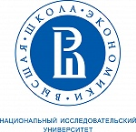 Классификация конституционных прав и свобод
Личные
Общественно-политические
Экономические
Социальные
Культурные
Права-гарантии
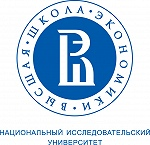 Личные права и свободы
на жизнь (ст.20)
на охрану личного достоинства (ст.21)
на свободу и личную неприкосновенность  (ст.22)
на неприкосновенность частной жизни, личную и семейную тайну, защиту своей чести и доброго имени (ст.23, 24)
на тайну переписки, телефонных переговоров, почтовых, телеграфных и иных сообщений (ст.23)
на неприкосновенность жилища (ст.25)
на самоидентификацию, т.е. право определять и указывать свою национальную принадлежность, пользоваться родным языком, свободно выбирать язык общения, воспитания, обучения и творчества (ст.26)
свободно передвигаться, выбирать место пребывания и жительства (ст.27)
выезжать за пределы России и беспрепятственно возвращаться в Россию (ст.27)
свобода совести и вероисповедания (ст.28)
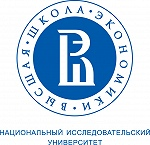 Общественно-политические права и свободы
свобода мысли и слова (ст.29)
свободно искать, получать, передавать, производить и распространять информацию (ст.29)
свобода массовой информации (ст.29)
на объединение (ст.30)
мирных собраний и шествий (ст.31)
участвовать в управлении делами государства (ст.32):
право избирать и быть избранными в органы государственной власти и органы местного самоуправления, а также участвовать в референдуме
равный доступ к государственной службе 
право участвовать в отправлении правосудия 
обращаться лично, а также направлять индивидуальные и коллективные обращения в государственные органы и органы местного самоуправления (ст.33)
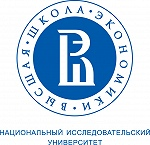 68
Экономические права
на свободное использование своих способностей и имущества для предпринимательской и иной экономической деятельности (ст.34)
на частную собственность (ст.35)
на наследование и наследство (ст.35)
на землю в частной собственности (ст.36)
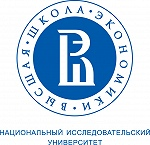 69
Социальные права и свободы
свобода труда (ст.36)
на труд в условиях, отвечающих требованиям безопасности и гигиены
на справедливое вознаграждение за труд (ст.36)
на защиту от безработицы (ст.36)
на индивидуальные и коллективные трудовые споры, включая право на забастовку (ст.36)
на отдых (ст.37)
на защиту материнства и детства, семьи (ст.38)
на социальное обеспечение по возрасту, в случае болезни, инвалидности, потери кормильца, для воспитания детей и в иных случаях, установленных законом  (ст.39)
на жилище (ст.40)
на охрану здоровья и медицинскую помощь (ст.41)
на благоприятную окружающую среду, достоверную информацию о ее состоянии и на возмещение ущерба, причиненного его здоровью или имуществу экологическим правонарушением (ст.42)
на образование (ст.43)
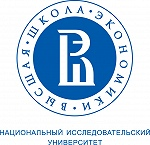 70
Культурные права и свободы
свобода литературного, художественного, научного, технического и других видов творчества, преподавания (ст.44) 
на охрану интеллектуальной собственности (ст.44)
на участие в культурной жизни и пользование учреждениями культуры (ст.44)
на доступ к культурным ценностям (ст.44)
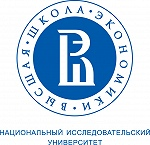 71
Права-гарантии
на защиту своих прав и свобод всеми способами, не запрещенными законом (ст.45)
на обжалование в суд решений и действий (или бездействия) органов государственной власти, органов местного самоуправления, общественных объединений и должностных лиц (ст.46)
на обращение в межгосударственные органы по защите прав и свобод человека (ст.46)
на «законного судью» (ст.47)  
на рассмотрение дела судом с участием присяжных заседателей (ст.47)
на получение квалифицированной юридической помощи, в т.ч. бесплатной (ст.48) 
на помощь адвоката (защитника) с момента соответственно задержания, заключения под стражу или предъявления обвинения (ст.48)
считаться невиновным, пока его виновность не будет доказана в предусмотренном законом порядке и установлена приговором суда – презумпция невиновности (ст.49)
не доказывать свою невиновность (ст.49)
на пересмотр приговора вышестоящим судом, а также просить о помиловании или смягчении наказания (ст.50)
не свидетельствовать против себя самого, своего супруга и близких родственников (ст.51)
на компенсацию причиненного ущерба от преступлений и злоупотреблений властью (ст.52)
на возмещение государством вреда, причиненного незаконными действиями (или бездействием) органов государственной власти или их должностных лиц (ст.53)
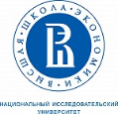 Ограничение прав
Разные концепции
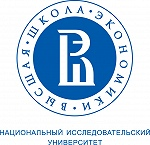 73
Американская концепция
Пределы ограничений определяет суд
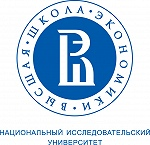 74
Немецкая концепция
Доктрина имманентных пределов основных прав:
конституционные права ограничены только в той мере, в какой они ограничены самой Конституцией
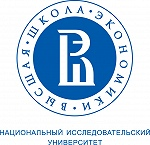 75
Структура ограничения конституционных прав и свобод в России
Конституционные ограничения:
 общие 
в отношении отдельных прав и свобод.
Конституционные ограничения, делегированные законодателю.
Конституционные ограничения, вводимые должностными лицами в определенных условиях на основании Конституции и закона.
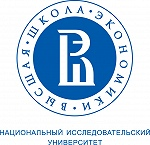 Ограничение прав и ограничение при реализации прав
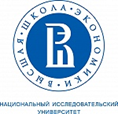 77
Общие конституционные ограничения
«Осуществление прав и свобод человека и гражданина не должно нарушать права и свободы других лиц» (ч.3 ст.17)
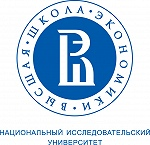 78
Конституционные ограничения в отношении отдельных прав и свобод
Ч.5 ст.13: «Запрещается создание общественных объединений, цели или действия которых направлены на насильственное изменение основ конституционного строя и нарушение целостности страны, подрыв безопасности государства, создание вооруженных формирований, разжигание социальной, расовой, национальной и религиозной розни».
Ч.2 ст.23: «Ограничение права на тайну переписки, телефонных переговоров, почтовых, телеграфных и иных сообщений допускается только на основании судебного решения» (при реализации).
Ч.2 ст.29: «Не допускаются пропаганда или агитация, возбуждающие социальную, расовую, национальную или религиозную ненависть и вражду, а также социального, расового, национального, религиозного или языкового превосходства».
Ч.2 ст.34: «Не допускается экономическая деятельность, направленная на монополизацию и недобросовестную конкуренцию».
Ч. 2 ст. 36: «Владение, пользование и распоряжение землей и другими природными ресурсами осуществляются их свободно, если это не наносит ущерба окружающей среде и не нарушает прав и законных интересов иных лиц». 
Ч. 3 ст. 56: «Не подлежат ограничению (в условиях ЧП)  права и свободы, предусмотренные статьями 20, 21, 23 (часть 1), 24, 28, 34 (часть 1), 40 (часть 1), 46 - 54 Конституции» (при реализации).
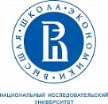 Конституционные ограничения, делегированные законодателю
Ч.3 ст.55: «Права и свободы человека и гражданина могут быть ограничены федеральным законом только в той мере, в какой это необходимо в целях защиты основ конституционного строя, нравственности, здоровья, прав и законных интересов других лиц, обеспечения обороны страны и безопасности государства».
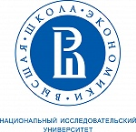 Общие конституционные пределы ограничения прав и свобод
«Запрещаются любые формы ограничения прав граждан по признакам социальной, расовой, национальной, языковой или религиозной принадлежности» (ч.2 ст.19). 

Только федеральный закон (ч.3 ст.55)

 «Российская Федерация может участвовать в межгосударственных объединениях и передавать им часть своих полномочий в соответствии с международными договорами, если это не влечет ограничения прав и свобод человека и гражданина и не противоречит основам конституционного строя Российской Федерации» (ст.79).
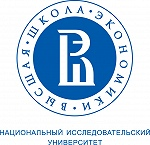 81
Конституционные ограничения, вводимые должностными лицамив определенных условиях
Ч.1 и ч.3 ст.56: «В условиях чрезвычайного положения в соответствии с федеральным конституционным законом могут устанавливаться отдельные ограничения прав и свобод с указанием пределов и срока их действия. Не подлежат ограничению права и свободы, предусмотренные ст. 20, 21, 23 (ч.1), 24, 28, 34 (ч.1), 40 (ч.1), 46 - 54 Конституции РФ».
Ч.2 ст.74: «Ограничения перемещения товаров и услуг могут вводиться в соответствии с федеральным законом, если это необходимо для обеспечения безопасности, защиты жизни и здоровья людей, охраны природы и культурных ценностей».
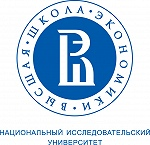 Проблема соотношения ценностей при ограничении прав и свобод(см., например: Троицкая А.А. Пределы прав и абсолютные права: за рамками принципа пропорциональности // СКО. 2015. № 2)
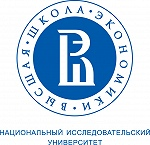 83
Принцип пропорциональности(предполагается конфликт между ценностями)
Установление легитимной цели ограничения
Определение пригодности ограничения для достижения данной цели
Необходимость, т.е. отсутствие менее обременительного средства
Баланс между ограничиваемом правом и целью ограничения
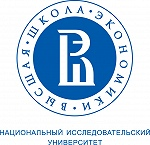 84
Можно ли уйти от идеи конфликта (конкуренции) ценностей?
1-е предложение
Такое установление пределов права, чтобы интерес индивида не считался содержательным элементом данного права. Тогда норма закона не будет означать ограничения и требовать применения принципа пропорциональности.
Проблемы:
На основе каких соображений те или иные возможности не получают статуса юридически признанных? (дело «Нью-Йорк против Фербера». 1982 г.)
Если опираться на конституционный текст, его размытые формулы всё равно требуют истолкования применительно к конкретному конфликту
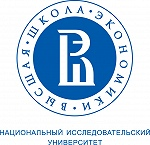 85
Можно ли уйти от идеи конфликта (конкуренции) ценностей?
2-е предложение
Придание некоторым правам значения абсолютных, т.е. не подлежащих ограничению на основе принципа пропорциональности.
Проблемы:
Какие права признавать абсолютными?
В современном мире появляется необходимость ограничивать и абсолютные права (или их элементы)
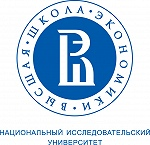 86
Умаление прав
«В Российской Федерации не должны издаваться законы, отменяющие или умаляющие права и свободы человека и гражданина» (ч.2 ст.55)

Умаление законом прав и свобод – это необоснованное ограничение законом их объема (сужение их материального содержания) или действия по кругу лиц, во времени, сокращение гарантий или усечение механизмов правовой защиты и т.п.
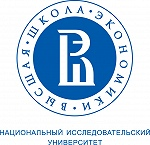 Спасибо за внимание!
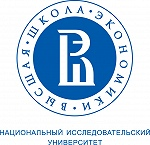 88